Frame Relay
Outline
Why do we need Frame Relay?
Virtual Circuits
DLCI
Frame Relay Address Mapping
Building the network and configuring the cloud
Basic Frame Relay Configuration Steps 
Frame Relay Encapsulation 
Configuring a Static Frame Relay Map
Layer 3 Addressing with Frame Relay
One subnet containing all Frame Relay DTEs
One subnet per VC
A hybrid of the first two options
Frame Relay Subinterfaces
point-to-point 
multipoint
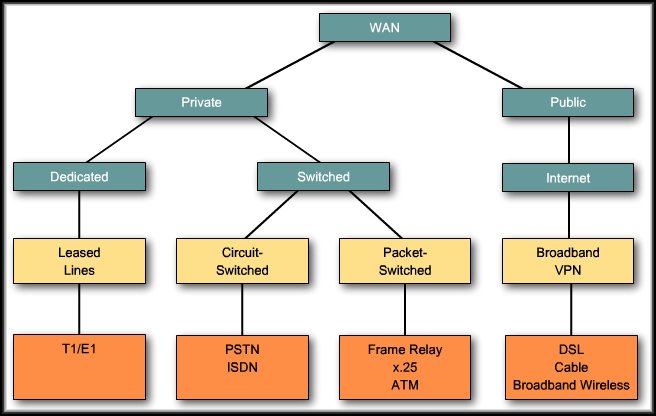 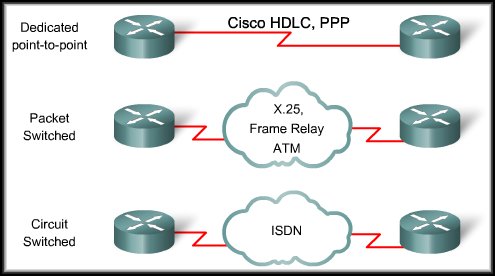 Why do we need Frame Relay?
Frame Relay is  a more complex technology than point-to-point WAN links but also provides more features and benefits
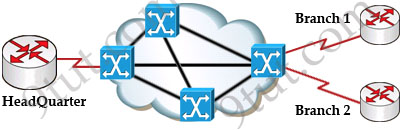 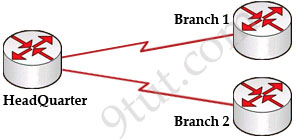 [Speaker Notes: Let’s take a simple example. Suppose you are working in a big company and your company has just expanded to two new locations. The main site is connected to two branch offices, named Branch 1 & Branch 2 and your boss wants these two branches can communicate with the main site. The most simple solution is to connect them directly (called a leased line) as shown below

To connect to these two branches, the main site router, HeadQuarter, requires two serial interfaces which a router can provide. But what happens when the company expands to 10 branches, 50 branches? For each point-to-point line, HeadQuarter needs a separate physical serial interface (and maybe a separate CSU/DSU if it is not integrated into the WAN card). As you can imagine, it will need many routers with many interfaces and lots of rack space for the routers and CSU/DSUs. Maybe we should use another solution for this problem? Luckily, Frame Relay can do it!

By using Frame Relay we only need one serial interface at the HeadQuarter to connect to all branches. This is also true when we expand to 10 or 50 branches. Moreover, the cost is much lesser than using leased-lines.]
Virtual Circuits
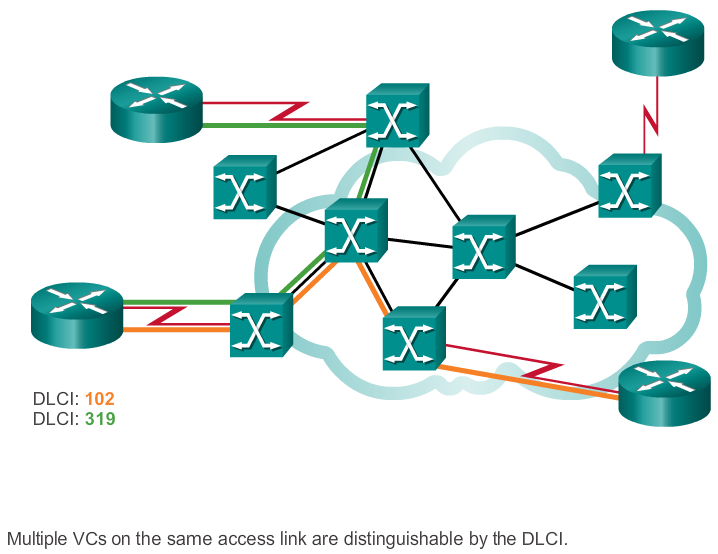 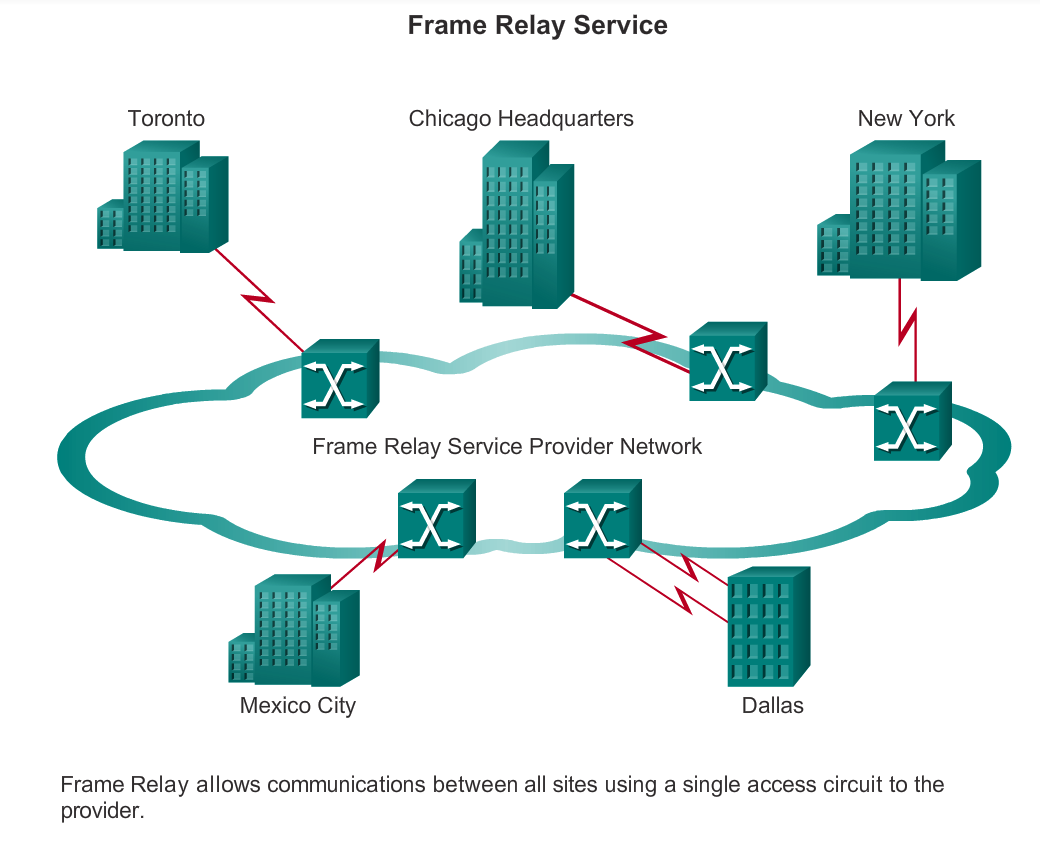 Virtual Circuits
The connection through a Frame Relay network between two DTEs is a virtual circuit (VC) . 
VC is a means of transporting data over a packet switched network in such a way that it appears as though there is a dedicated physical layer link between the 2 DTEs.
There are two types of VCs:
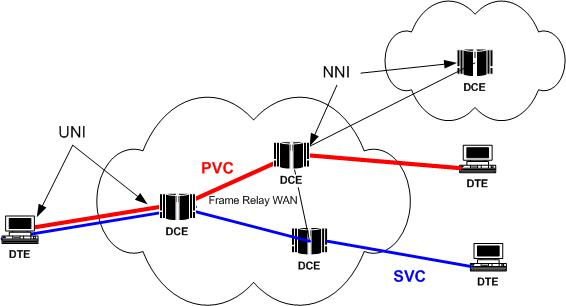 [Speaker Notes: With VCs, Frame Relay shares the bandwidth among multiple users and any single site can communicate with any other single site without using multiple dedicated physical lines.]
DLCI
The router , connected to the Frame Relay network, may have multiple VCs connecting it to various endpoints. 
Multiple VCs on a single physical line are distinguished by assigning  each VC an identifier called data-link connection identifiers (DLCI) .
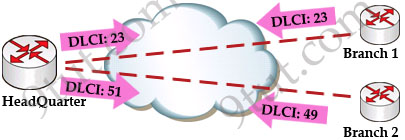 DLCIs have local significance
[Speaker Notes: VCs are identified by DLCIs. 
Frame Relay DLCIs have local significance, that means that their values are unique per router, but not necessarily in the other routers.
DLCI values typically are assigned by the Frame Relay service provider.]
Frame Relay Address Mapping
Frame Relay Address Mapping
Before DLCI can be used to route traffic, it must be associated with the IP address of its remote router
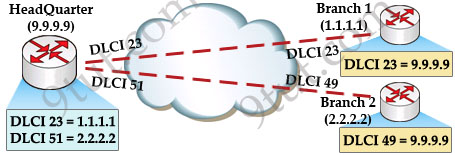 Mapping of DLCI
The mapping of DLCIs to Layer 3 addresses can be handled manually or dynamically.
 Manually (static): the administrators can statically assign a DLCI to the remote IP address.
Dynamic: the router can send an Inverse ARP Request to the other end of the PVC for its Layer 3 address.
[Speaker Notes: We should use the “broadcast” keyword here because by default split-horizon will prevent routing updates from being sent back on the same interface it received. For example, if Branch 1 sends an update to HeadQuarter then HeadQuarter can’t send that update to Branch 2 because they are received and sent on the same interface. By using the “broadcast” keyword, we are telling the HeadQuarter to send a copy of any broadcast or multicast packet received on that interface to the virtual circuit specified by the DLCI value in the “frame-relay map” statement. In fact the copied packet will be sent via unicast (not broadcast) so sometimes it is called “pseudo-broadcast”.]
Inverse ARP
2
1
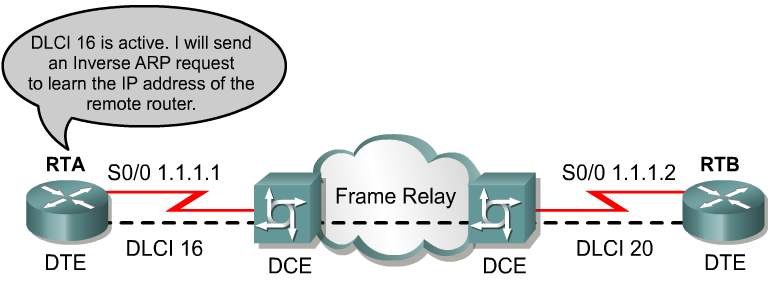 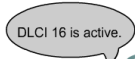 Once the router learns from the switch about available PVCs and their corresponding DLCIs, the router can send an Inverse ARP request to the other end of the PVC. (unless statically mapped )
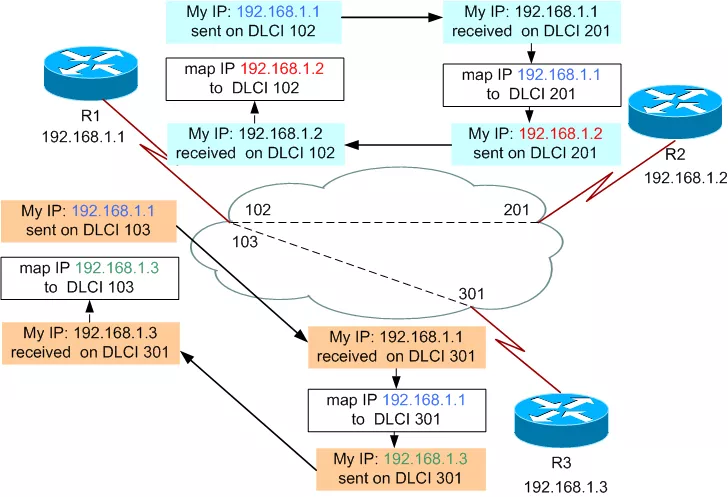 Now all the routers have a pair of DLCI & IP address of the router at the other end so data can be forwarded to the right destination.
Frame Relay Configuration
Outline
Why do we need Frame Relay?
Virtual Circuits
DLCI
Frame Relay Address Mapping
Building the network and configuring the cloud
Basic Frame Relay Configuration Steps 
Frame Relay Encapsulation 
Configuring a Static Frame Relay Map
Layer 3 Addressing with Frame Relay
One subnet containing all Frame Relay DTEs
One subnet per VC
A hybrid of the first two options
Frame Relay Subinterfaces
point-to-point 
multipoint
Building the Network
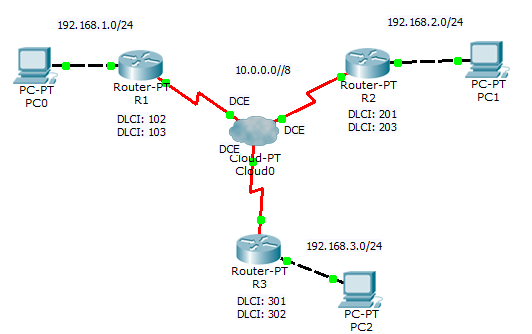 Evaluation
Configuring the cloud ( Frame Relay network)
Configure the DLCIs on the all the active serial interfaces of the cloud
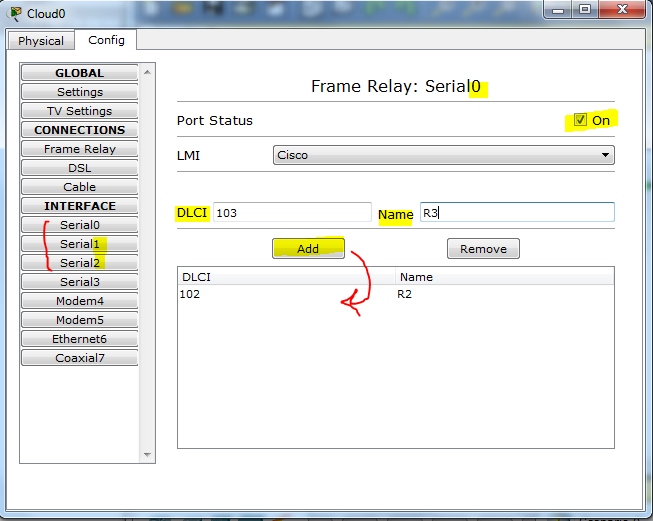 Configuring the cloud ( Frame Relay network)
Setup the VCs
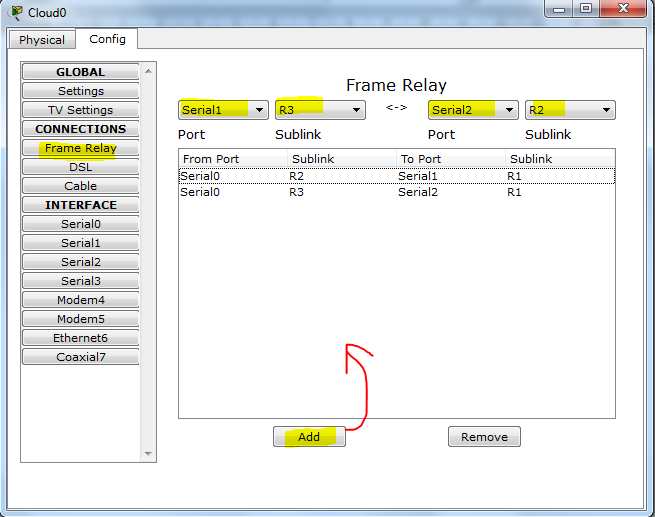 Outline
Why do we need Frame Relay?
Virtual Circuits
DLCI
Frame Relay Address Mapping
Building the network and configuring the cloud
Basic Frame Relay Configuration Steps 
Frame Relay Encapsulation 
Configuring a Static Frame Relay Map
Layer 3 Addressing with Frame Relay
One subnet containing all Frame Relay DTEs
One subnet per VC
A hybrid of the first two options
Frame Relay Subinterfaces
point-to-point 
multipoint
Basic Frame Relay Configuration Steps
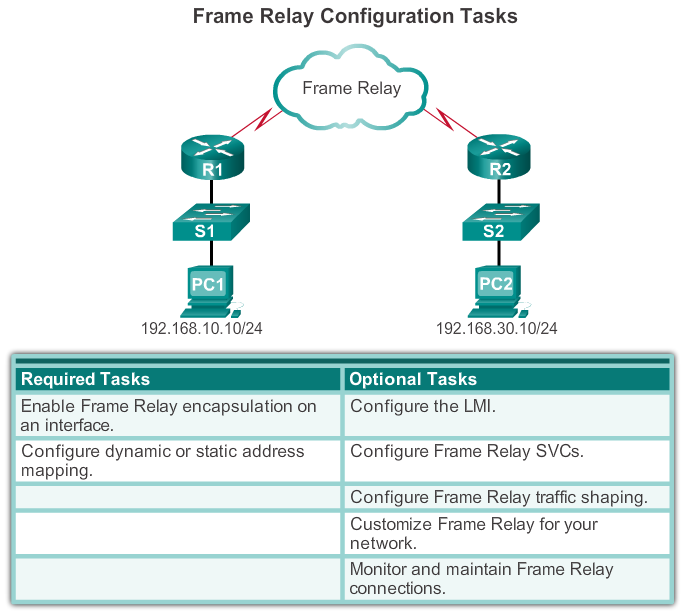 [Speaker Notes: 4.2.1.1 Basic Frame Relay Configuration Commands]
Frame Relay Encapsulation
Router(config-if)#encapsulation frame-relay {cisco | ietf}
cisco -  Default. 
Use this if connecting to another Cisco router.
Ietf  -
 Select this if connecting to a non-Cisco router.
Rick Graziani  graziani@cabrillo.edu
21
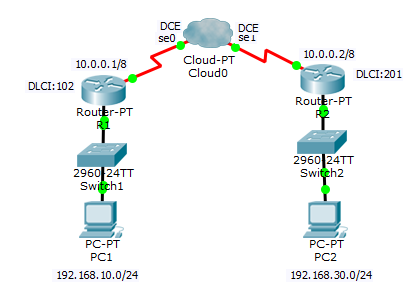 R1(config)# interface serial 2/0
R1(config-if)# ip address 10.0.0.1 255.0.0.0
R1(config-if)# encapsulation frame-relay

R2(config)# interface serial 2/0
R2(config-if)# ip address 10.0.0.2 255.0.0.0
R2(config-if)# encapsulation frame-relay
22
Rick Graziani  graziani@cabrillo.edu
Verifies Frame Relay Configuration
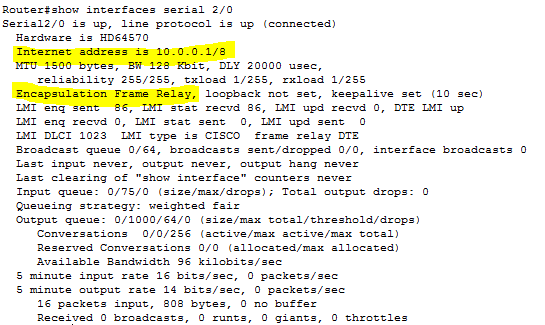 Mapping of DLCI
The mapping of DLCIs to Layer 3 addresses can be handled manually or dynamically.
 Manually (static): the administrators can statically assign a DLCI to the remote IP address.
Dynamic: the router can send an Inverse ARP Request to the other end of the PVC for its Layer 3 address.
[Speaker Notes: We should use the “broadcast” keyword here because by default split-horizon will prevent routing updates from being sent back on the same interface it received. For example, if Branch 1 sends an update to HeadQuarter then HeadQuarter can’t send that update to Branch 2 because they are received and sent on the same interface. By using the “broadcast” keyword, we are telling the HeadQuarter to send a copy of any broadcast or multicast packet received on that interface to the virtual circuit specified by the DLCI value in the “frame-relay map” statement. In fact the copied packet will be sent via unicast (not broadcast) so sometimes it is called “pseudo-broadcast”.]
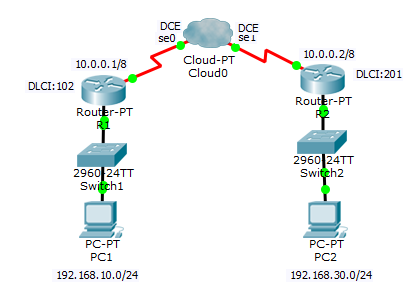 R1# show frame-relay map
Serial0 (up): ip 10.0.0.2 dlci 102, dynamic, broadcast, status defined, active
dynamic refers to the router learning the IP address via Inverse ARP
25
Rick Graziani  graziani@cabrillo.edu
Configuring a Static Frame Relay Map
[Speaker Notes: 4.2.1.2 Configuring a Static Frame Relay Map]
Configuring a Static Frame Relay Map
Use the frame-relay map command to configure static address mapping. 
Once a static map for a given DLCI is configured, Inverse ARP is disabled on that DLCI. 
The broadcast keyword is commonly used with the frame-relay map command. 
The broadcast keyword simplifies the configuration of OSPF for nonbroadcast networks that use Frame Relay.
27
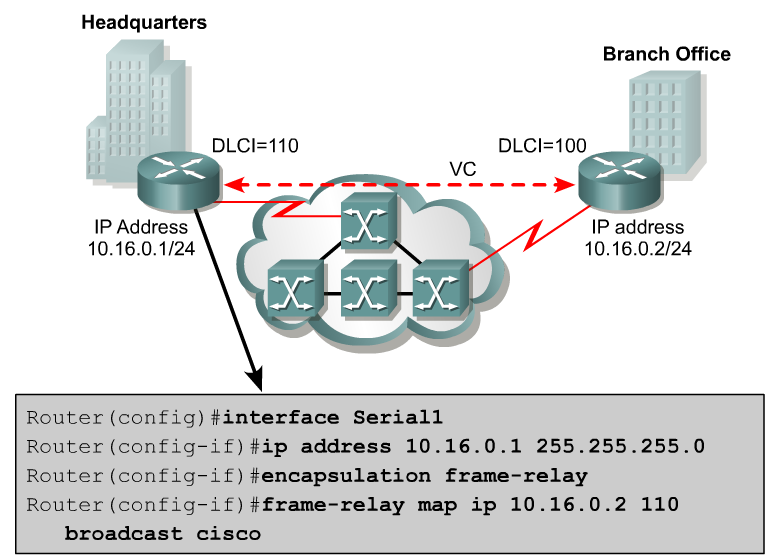 Local DLCI
Remote IP Address
28
Rick Graziani  graziani@cabrillo.edu
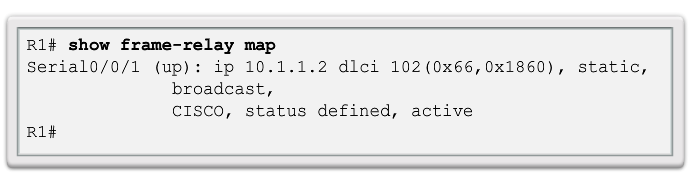 [Speaker Notes: 4.1.2.6 Frame Relay Address Mapping]
Outline
Why do we need Frame Relay?
Virtual Circuits
DLCI
Frame Relay Address Mapping
Building the network and configuring the cloud
Basic Frame Relay Configuration Steps 
Frame Relay Encapsulation 
Configuring a Static Frame Relay Map
Layer 3 Addressing with Frame Relay
One subnet containing all Frame Relay DTEs
One subnet per VC
A hybrid of the first two options
Frame Relay Subinterfaces
point-to-point 
multipoint
Layer 3 Addressing with Frame Relay
Cisco's Frame Relay implementation defines three different options for assigning subnets and IP addresses on Frame Relay interfaces:

One subnet containing all Frame Relay DTEs

One subnet per VC

A hybrid of the first two options
One Subnet Containing All Frame Relay DTEs
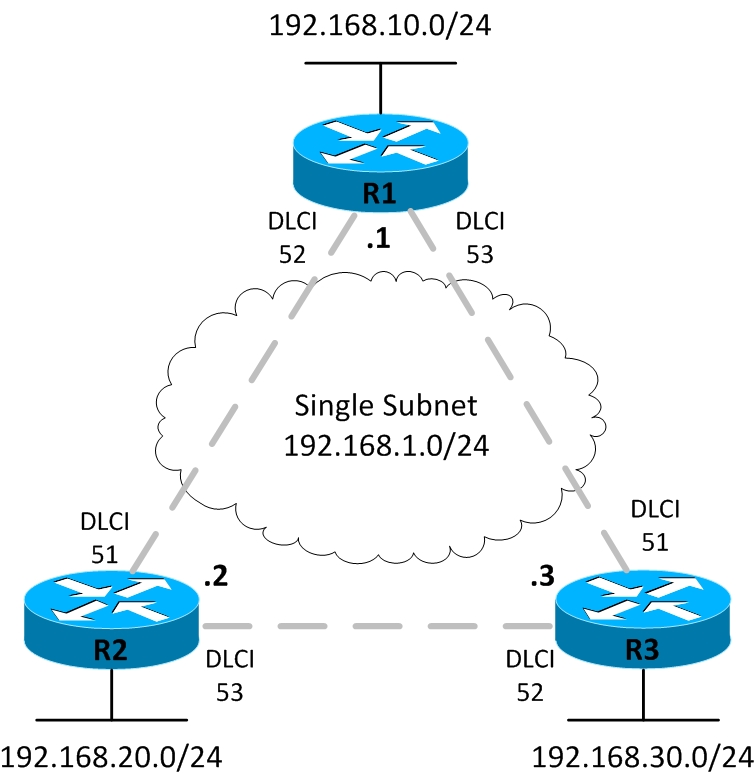 Is the using of a single subnet for the Frame Relay network. 
The single-subnet option is typically used when a full mesh of VCs exists.
[Speaker Notes: https://www.youtube.com/watch?v=mjjWp5RjMX0
https://www.youtube.com/watch?v=mjjWp5RjMX0
https://www.youtube.com/watch?v=luEQzT__dAk
https://www.youtube.com/watch?v=JpUveApljiw]
One Subnet Per VC
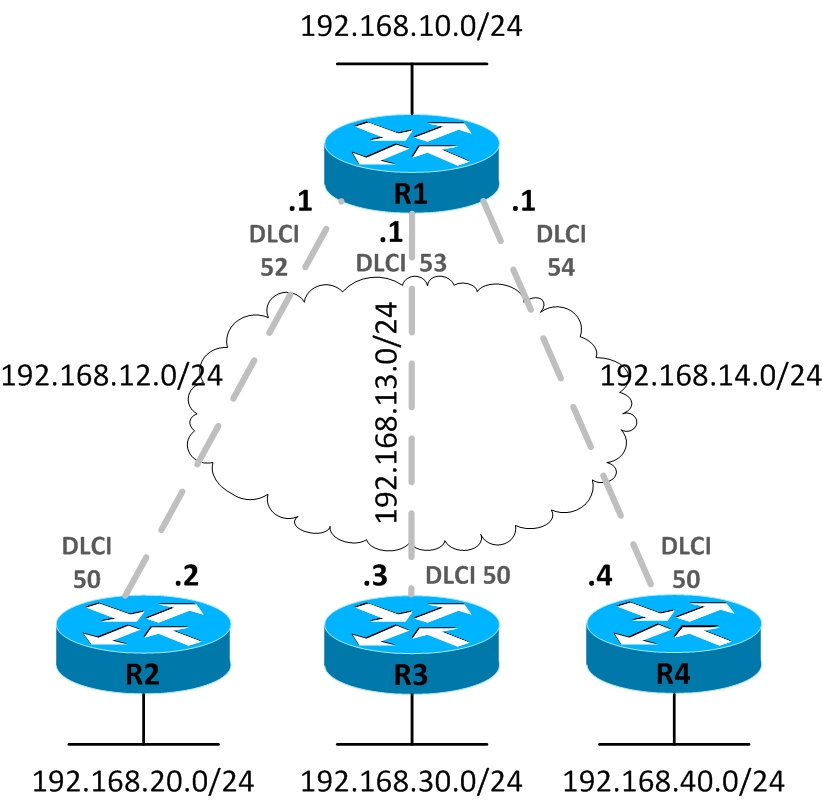 One Subnet Per VC
The single-subnet-per-VC works better with a partially meshed or star Frame Relay network.
The single-subnet-per-VC alternative matches the logic behind a set of point-to-point links.
Using multiple subnets instead of one larger subnet wastes some IP addresses, but it overcomes some issues with distance vector routing protocols.
Hybrid Approach
Routers 1,2 , and 3 create a smaller full mesh between each other. 
This allows Routers 1,2, and 3 to use one subnet.
Is treated as a separate subnet
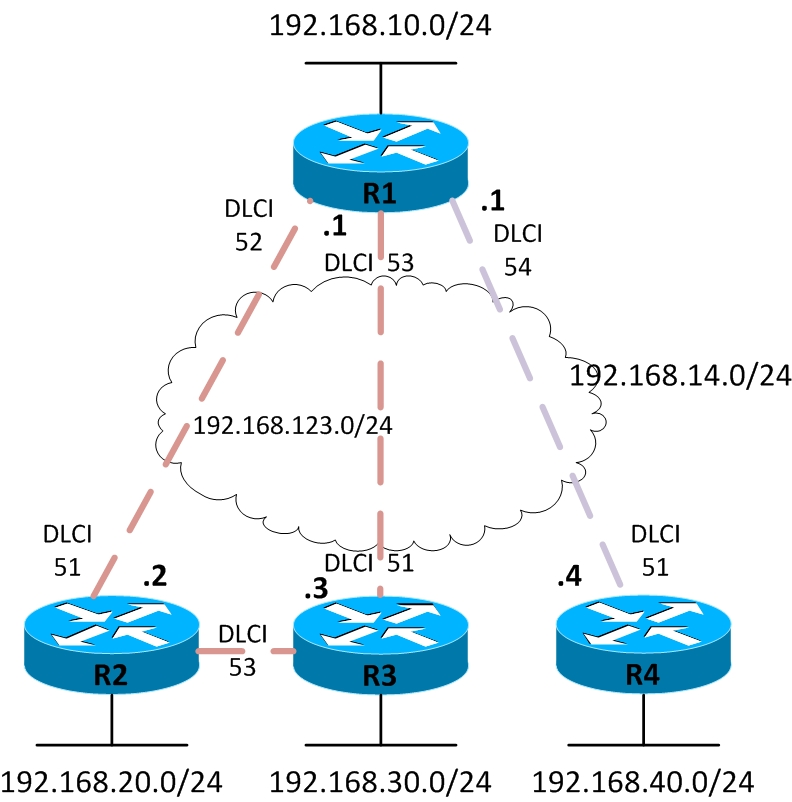 Hybrid Approach
We are going to have both point-to-point and multipoint sub-interfaces. 
Multipoint interfaces are logical Frame Relay sub-interfaces but they can terminate more than one PVCs just like physical serial interfaces.
Outline
Why do we need Frame Relay?
Virtual Circuits
DLCI
Frame Relay Address Mapping
Building the network and configuring the cloud
Basic Frame Relay Configuration Steps 
Frame Relay Encapsulation 
Configuring a Static Frame Relay Map
Layer 3 Addressing with Frame Relay
One subnet containing all Frame Relay DTEs
One subnet per VC
A hybrid of the first two options
Frame Relay Subinterfaces
point-to-point 
multipoint
Frame Relay Subinterfaces
Frame Relay can partition a physical interface into multiple virtual interfaces called subinterfaces. 
A subinterface is simply a logical interface that is directly associated with a physical interface.
Therefore, a Frame Relay subinterface can be configured for each of the PVCs coming into a physical serial interface.
Frame Relay Subinterfaces
Frame Relay subinterfaces can be configured in either point-to-point or multipoint mode:
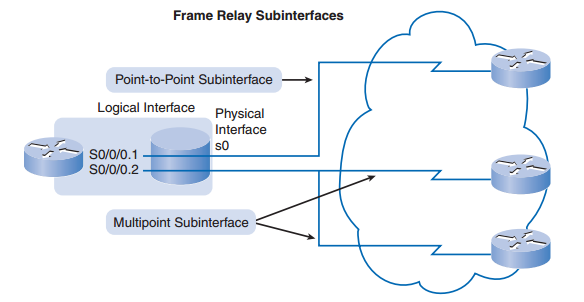 Point-to-Point Subinterface
A single point-to-point subinterface establishes one PVC connection to another physical interface or subinterface on a remote router.
 In this case, each pair of the point-to-point routers is on its own subnet, and each point-to-point subinterface has a single DLCI.
In a point-to-point environment, each subinterface acts like a separate, conventional point-to-point interface.
Multipoint Subinterface
A single multipoint subinterface establishes multiple PVC connections to multiple physical interfaces or subinterfaces on remote routers.
All the participating interfaces are in the same subnet.
Assigning IP address to point-to-point subinterfacses
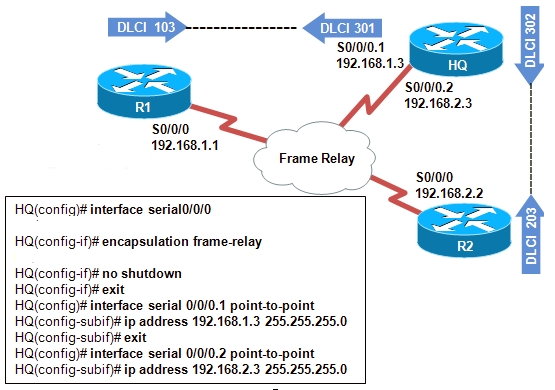 Mapping DLCI in point-to-point subinterfacses
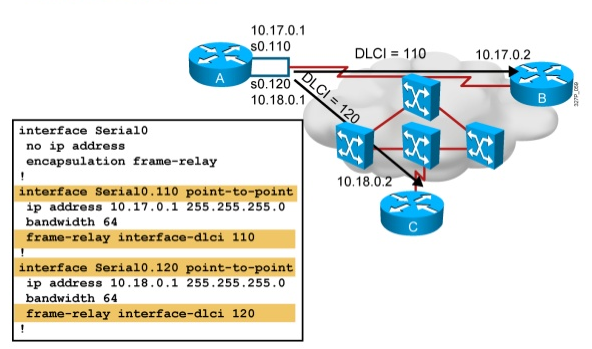 Multipoint subinterface
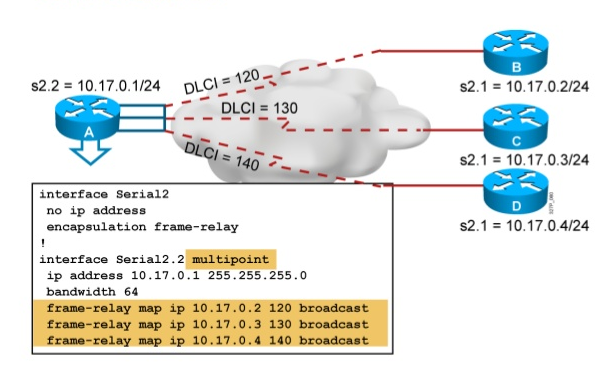